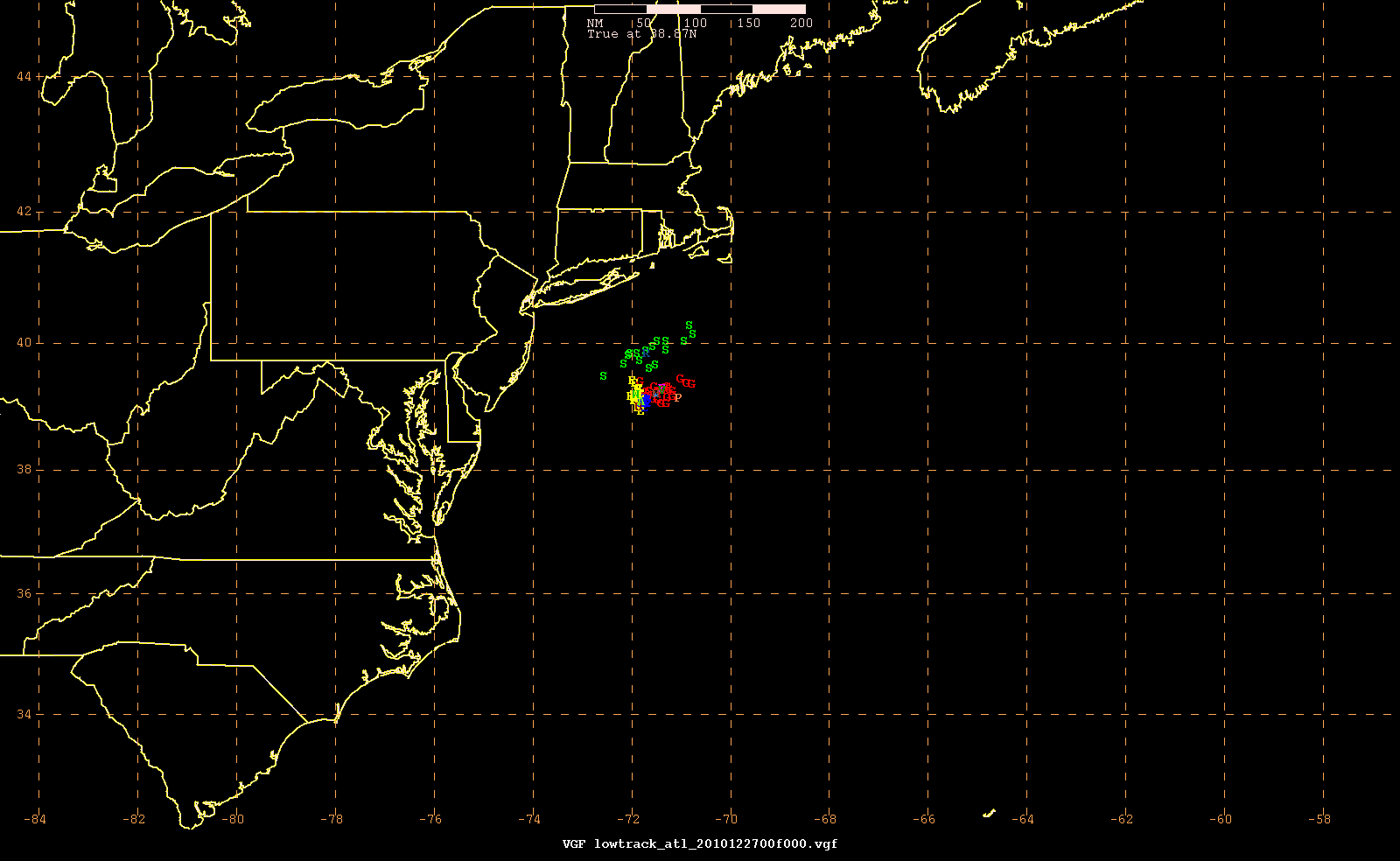 F000 VT 0000 27 Dec 2010
F012 VT 0000 27 Dec 2010
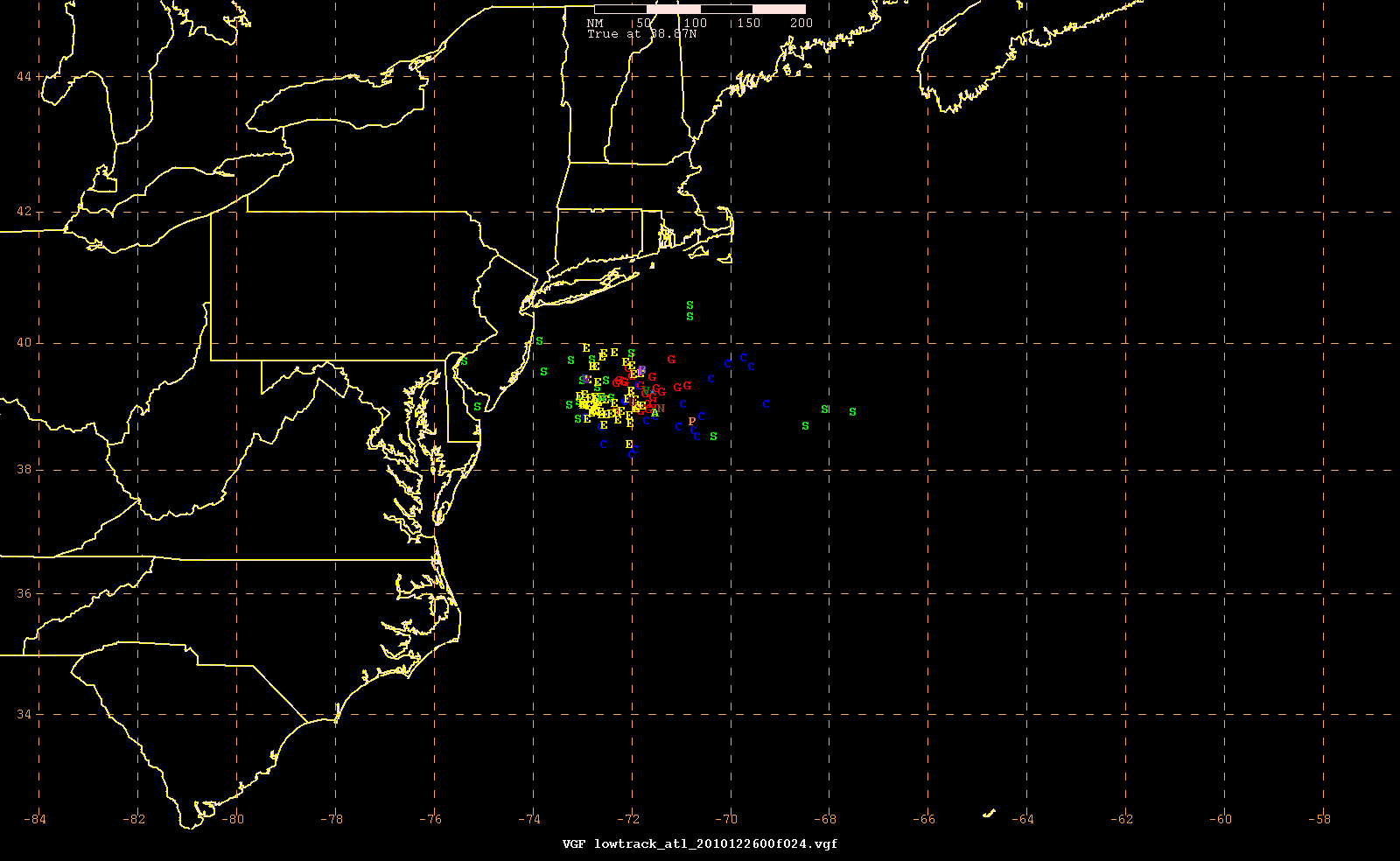 F024 VT 0000 27 Dec 2010
F036 VT 0000 27 Dec 2010
F048 VT 0000 27 Dec 2010
F060 VT 0000 27 Dec 2010
F072 VT 0000 27 Dec 2010
F084 VT 0000 27 Dec 2010